UE – Règlement général sur la protection des données
Atelier
Nils Müller
Data Protection Officer (Responsable de la protection des données)
Conseiller juridique et avocat spécialiste en droit de l’informatique
Ordre du jour
Présentation
Champ d'application du RGPD
Votre rôle et vos responsabilités
Principes clés du RGPD sur le traitement des données
Rappels de sécurité
Jalons dans le cadre du projet RGPD
Séance de questions et réponses
Présentation du RGPD
Mise en contexte
Quelle est son importance
Terminologie clé
Mise en contexte
RGPD :
Renforce les exigences légales et réglementaires pour assurer la transition des lois sur la protection des données et sur la confidentialité vers le XXIe siècle, indépendamment de l’industrie et du secteur.
Comprend 99 articles, 173 préambules, et plus de 50 000 mots.
S’applique à l’ensemble des activités de traitement des données et des relations avec les personnes, les clients, le personnel, les fournisseurs, les tiers et autres.
Améliore la position et les droits des individus avec :
Une plus grande transparence
Une responsabilité accrue des entreprises
Un meilleur contrôle des individus sur leurs données personnelles
Un pouvoir réglementaire conséquent des autorités
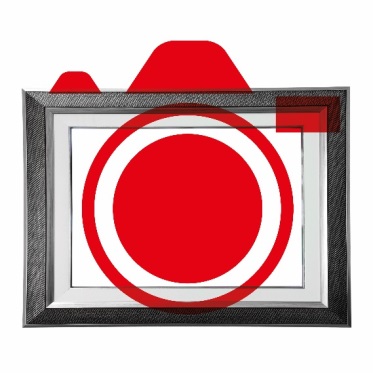 4
Quelle est son importance
Le non-respect peut entraîner :
Des amendes réglementaires jusqu’à 4 % des revenus annuels dans le monde ou 20 millions d’euros (selon le montant le plus élevé)
Revenus calculés en fonction de la « Société », c’est-à-dire le groupe de sociétés MTS
Des sanctions pénales peuvent être imposées en plus des amendes réglementaires
Des demandes d’indemnisation individuelles
Des recours collectifs possibles pour les « recours judiciaires »            (recours administratifs, par exemple l’arrêt du traitement ou la suppression des données)
Des amendes, la responsabilité civile et pénale, peut-être dans plusieurs pays
Des ordres d’arrêt par les autorités chargées de la protection des données
Le risque de dégradation de la réputation et de l’image de la marque
Des contraintes sur les temps de gestion et des frais juridiques en cas d’enquêtes/mesures
5
Terminologie cléTraitement
Le traitement est une activité menée en lien avec
les données personnelles.
Inclut :
La collecte
L’enregistrement
L’organisation ou la structuration
Le stockage
L’adaptation ou la modification
La récupération
La divulgation
L’effacement ou la destruction
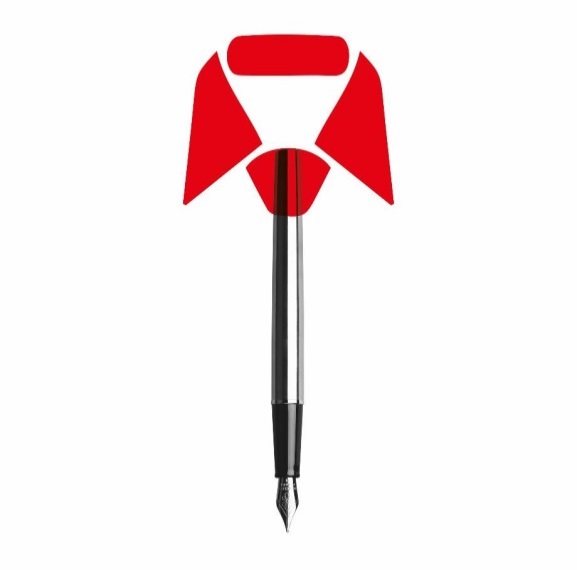 6
Terminologie clé
Données personnelles
Les données personnelles sont des informations qui, prises seules, ou combinées avec d’autres informations détenues, identifient une personne vivante.
Les données personnelles comprennent :
Nom, date de naissance, adresse postale ou e-mail, numéro de téléphone
Numéro d’identification, données de localisation, identifiants de connexion, identificateurs en ligne (cookies)
CV, intitulé de poste, salaire
Informations sur les comptes bancaires et les cartes de crédit
Préférences marketing
Avis et commentaires au sujet d’une personne
Image ou voix d’une personne (images de vidéosurveillance et enregistrements d’appels)
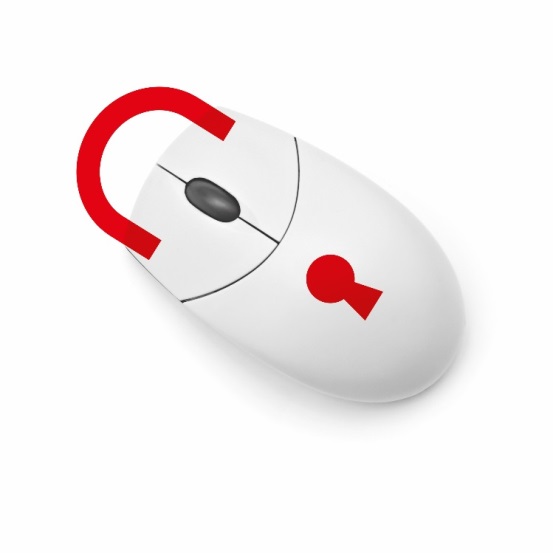 7
Terminologie clé
Données personnelles sensibles
Les données personnelles sensibles doivent également être prises en compte, car le traitement de ce type de données est fortement réglementé par le RGPD.
Les données personnelles sensibles comprennent les données personnelles qui révèlent l’un des éléments suivants :
La couleur ou l’origine ethnique
Les opinions politiques
Les croyances religieuses ou philosophiques
L’appartenance à un syndicat
Les données biométriques ou génétiques
La santé
La vie sexuelle ou l’orientation sexuelle
Les infractions et condamnations pénales
Les données personnelles sur les enfants
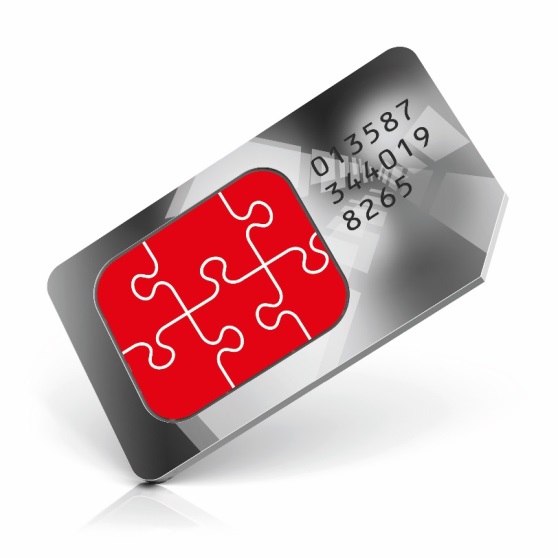 8
Terminologie clé
Contrôleur de données/Chargé de traitement des données
Un contrôleur de données détermine les finalités et les moyens du traitement des données personnelles. Un chargé de traitement des données traite les données personnelles pour le compte du contrôleur des données.
Exemples :
Les cabinets de services professionnels, les banques et les assurances sont des contrôleurs de données plutôt que des chargés de traitement des données.

Chez MTS :
MTS est avant tout un contrôleur de données.
Les fournisseurs de services de MTS (tels que le Saas, le service de paie) sont des chargés de traitement de données.
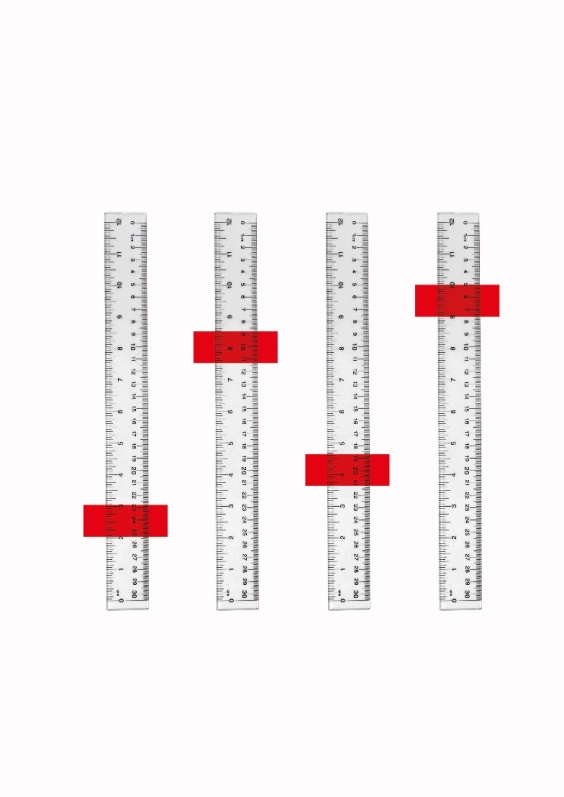 9
Où s’applique le RGPD (champ d’application)
Où s’applique le RGPD (champ d’application)
Quelles données personnelles détenons-nous et où ?
Nous conservons les données personnelles
Des employés de MTS
Des employés des clients
Des fournisseurs et sous-traitants
D’autres tierces parties
Nous conservons les données personnelles dans les systèmes informatiques, tels que :
SAP, SuccessFactors
Salesforce
T4
Les outils de sécurité informatique
Le RGPD attend de nous que nous agissions en tant que gestionnaires responsables des renseignements personnels et que nous établissions des garanties de confidentialité et de sécurité dans nos politiques, pratiques et applications.
11
[Speaker Notes: überarbeiten]
Rôles et responsabilités
Rôles et responsabilités
** Ceci peut également inclure les services juridiques, financiers, de conformité à l’exportation et les cadres dirigeants de l’entreprise.
Rôle
Responsabilités
Employés
Sauvegarder les données personnelles selon ce qui s’applique à votre poste
Vous familiariser avec les principes de la protection des données et les appliquer à chaque fois que vous traitez des données personnelles.
Comprendre et respecter les politiques et procédures de confidentialité.
Suivre les guides des pratiques recommandées relatives au RGPD de MTS chaque fois qu’ils s’appliquent à vous.
Ressources humaines
Gérer les pratiques de RH afin de garantir le traitement approprié des données personnelles
Fournir la Déclaration de confidentialité des salariés aux employés au cours de l’intégration.
Traiter les données des employés dans le cadre des responsabilités professionnelles aux fins décrites dans la diapo 18 (nombre limité de membres)**.
Mettre en œuvre les contrôles de sécurité visant à protéger les réseaux et les systèmes de MTS et à sauvegarder les données personnelles
Mettre en œuvre les mesures de sécurité visant à sauvegarder les données contre toute perte, mauvaise utilisation, divulgation, altération ou destruction, ou contre tout accès non autorisé.
Un nombre limité de membres peuvent traiter les données des employés dans le cadre de leurs responsabilités professionnelles aux fins décrites dans la diapo 18**.
Équipes d’informatique et de sécurité
Définir les attentes en matière de conformité organisationnelle par le biais de politiques et de formations.
Répondre aux questions générales sur la confidentialité reçues via privacy@mts.com.
Se coordonner avec le responsable de la protection des données au sujet des demandes sur la protection des données, de la représentation devant les autorités de protection des données, de la surveillance et de la gouvernance globale du programme.
Gérer le programme de conformité relatif à la confidentialité et à la protection des données de MTS
Bureau de la conformité et des risques (Office of Risk and Compliance ou ORC)
Contribuer à la surveillance du programme de conformité relatif à la confidentialité et à la protection des données de MTS
Communiquer avec l’ORC pour toutes questions concernant la protection des données.
S’associer avec le responsable des risques et de la conformité (Chief Risk and Compliance Officer ou CRCO) et représenter MTS devant les autorités de protection des données.
Agir en tant que contact principal pour toute demande de l’UE concernant les données.
Responsable de la protection des données (Data Protection Officer ou DPO)
Promouvoir et soutenir les pratiques conformes au RGPD dans leur bureau respectif
S’assurer que les ressources sont suffisantes pour répondre aux exigences de conformité.
S’associer avec l’ORC et le DPO pour répondre aux besoins et demandes du RGPD.
Appuyer le DPO pour toute demande des autorités chargées de la protection des données concernant leur bureau.
Directeurs généraux des bureaux européens
Être le premier point de contact du DPO pour soutenir le respect de la protection des données pour MTS.
Soutenir les besoins du RGPD pour tous les processus et procédures identifiés (par exemple les études d’impact sur la confidentialité ou le déploiement des accords mis à jour).
Répondre à tous les besoins en matière d’intervention en cas d’atteinte à la confidentialité.
Faire remonter les questions et les préoccupations à l’ORC et au DPO.
Agents de la protection des données
Tout le monde a un rôle dans le maintien de l’engagement de MTS à se conformer au RGPD
13
Contacts clés du RGPD en Europe
14
Principes clés du RGPD sur le traitement des données
Principe
Ce que fait MTS pour se conformer
Ce que vous devez prendre en compte
Principes du traitement des donnéesCadre juridique du traitement
Cadre juridique du traitement
Exemple
MTS obtient le consentement des personnes concernées (employés, clients) avant de publier leurs photos en ligne.
Exemple
MTS traite les coordonnées des clients et des fournisseurs dans le but de communiquer et d’exécuter le contrat. Cet exemple s’applique aux données RH et aux contrats de travail.
Exemple
MTS partage des données à l’intérieur du groupe à des fins de développement commercial ; MTS place des cookies sur le site Web pour personnaliser l’expérience utilisateur ; MTS contacte des clients ou partenaires potentiels après un salon commercial.
consentement
exécution du contrat
intérêt légitime
16
Principes du traitement des données
Cadre juridique du traitement
Que fait MTS pour se conformer ?
RoPA
Registre des activités de traitement
MTS a créé un registre des activités de traitement (Register of Processing Activities ou RoPA) pour justifier que les processus identifiés ont une base légale. Celui-ci conserve des informations sur le traitement des données, y compris les catégories de données, le groupe des personnes concernées, la finalité du traitement et les destinataires des données.
DPIA
Études d’impact sur la confidentialité des données
Une méthodologie de planification utilisée pour construire des processus et des garanties conformes au RGPD dans le travail quotidien. Les études d’impact (Data Privacy Impact Assessments ou DPIA) déterminent si le traitement est licite et identifient la base légale.
Déclarations de confidentialité
Déclarations de confidentialité
Les Déclarations de confidentialité de MTS déclarent la base légale pour le traitement, tant pour les employés que pour les tiers.
Pratiques recommandées
Guides pour l’entreprise
Les guides de pratiques recommandées de MTS (intégration, recrutement, marketing) aident l’entreprise à appliquer les principes et règles du RGPD.
17
Principes du traitement des données
Principes de base applicables à chaque traitement
Principes de base
Ne pas recueillir ou accumuler plus de données personnelles que ce qui est réellement nécessaire
Envisager la suppression des données personnelles lorsqu’elles ne sont plus nécessaires
Utiliser uniquement des données personnelles aux fins que vous avez déclarées
nécessité de minimisation des données
suppression
limitation de la finalité
18
Principes du traitement des données
Principes de base applicables à chaque traitement
Que fait MTS pour se conformer ?
nécessité de minimisation des données
Nous ne recueillons et utilisons des données personnelles que dans la mesure nécessaire à un but approuvé ; nous ne recueillons pas de données sur la famille et les habitudes personnelles des clients dans la gestion des relations clients (Customer Relationship Management ou CRM).
suppression
Nous mettons à jour notre politique de stockage et de conservation des données établissant où nous devons stocker les données et pour combien de temps.
limitation de la finalité
MTS a étudié les processus durant le projet et a défini et appliqué des fins spécifiques à chaque processus, p. ex. pour les RH :
Mener à bien les activités relatives à la rémunération, notamment la gestion des plans de stock-options et l’analyse et l’administration de la rémunération ;
Gérer la paie ;
Gérer et suivre les performances des employés ;
Conduire les plans de relève ;
Gérer l’administration du personnel ;
Assurer la sécurité, la reprise après sinistre et les services d’assistance informatique ;
Rendre compte des activités professionnelles liées aux responsabilités du poste de l’employé et les exécuter ;
Gérer et faire le suivi des flux liés aux responsabilités du poste attribué à l’employé ; et
Contrôler et garantir le respect des politiques, des procédures et normes de l’entreprise.
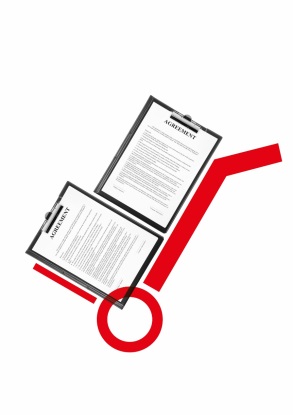 19
Principes du traitement des données
Cadre juridique du traitement et principes de base
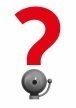 Ce que vous devez prendre en compte
N’utilisez les données personnelles qu’au besoin, avec un objectif professionnel.
Assurez-vous que votre collecte et votre utilisation des données personnelles sont conformes à la Déclaration de confidentialité approuvée.
N’utilisez pas de données personnelles de nouvelle manière sans obtenir l’approbation préalable de l’ORC, car les données personnelles doivent être utilisées dans le but pour lequel elles ont été initialement recueillies.
Vérifiez si l’utilisation de données personnelles peut être réduite au minimum et/ou dépersonnalisée.
Supprimez les données personnelles dès que vous n’en avez plus besoin en fonction de la politique de conservation de votre bureau.
Évitez la duplication des données lorsque vous les stockez.
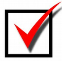 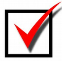 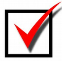 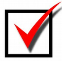 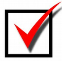 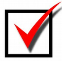 20
Principes du traitement des données
Utilisation de chargés de traitement des données
Utilisation de chargés de traitement des données
traitement des données pour le compte et sous les consignes de MTS
contrat
UE ?
21
Principes du traitement des données
Utilisation de chargés de traitement des données
Que fait MTS pour se conformer ?
EXEMPLES :
ADP
Alphabet
HRV
DBH Logistics
DER Travel
Reißwolf
Identifie les fournisseurs qui traitent ou transfèrent des données.
Utilise un modèle d’accord de traitement de données (Data Processing Agreement ou DPA).
Examine les conditions générales des tiers.
Suit les DPA pour tous les fournisseurs/chargés de traitement pour garantir la transition vers un DPA convenu.
Les transferts de données personnelles avec des tiers sont documentés dans le registre des activités de traitement (RoPA).
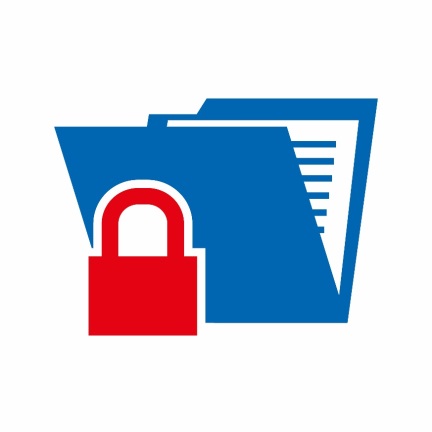 22
Principes du traitement des données
Utilisation de chargés de traitement des données
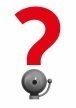 Ce que vous devez prendre en compte
Si vous travaillez avec un tiers et étudiez le contrat de votre poste, associez-vous à l’ORC pour vous assurer que votre tiers est inclus dans l’inventaire des tiers.
Travaillez avec votre tiers à veiller à l’inclusion d’un accord de traitement des données (DPA) mis à jour.
Assurez-vous que tous les accords tiers futurs comprennent le DPA.
Ne transférez pas de données si MTS/PCB n’a pas de contrat (et d’accord de traitement des données) avec le tiers.
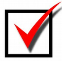 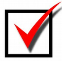 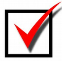 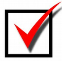 23
Principes du traitement des données
Partage d’informations au sein de MTS
Partage d’informations au sein de MTS
base légale
minimisation des données
Pas de privilège de l’entreprise
Accord de transfert de MTS
24
Principes du traitement des données
Partage d’informations au sein de MTS
Que fait MTS pour se conformer ?
Les transferts de données personnelles entre les employés des filiales et sociétés affiliées de MTS sont protégés par des accords internes (approuvés par le DPO).
Flux de données internes identifiés
Accords internes au sein des entités de MTS mis à jour et implantés, avec inclusion du libellé du RGPD approprié
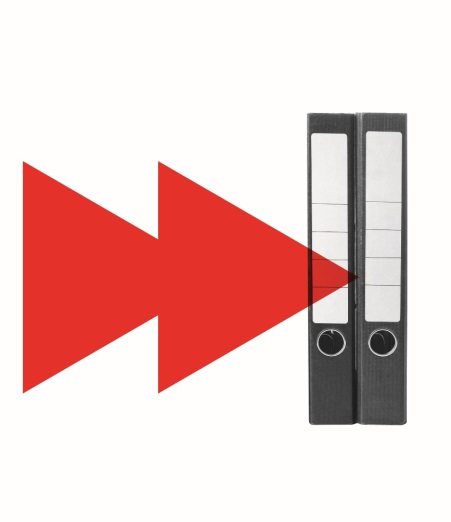 25
Principes du traitement des données
Partage d’informations au sein de MTS
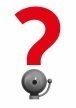 Ce que vous devez prendre en compte
Assurez-vous que votre collecte et votre utilisation des données personnelles sont conformes aux Déclarations de confidentialité approuvées.
N’utilisez pas de données personnelles de façon nouvelle sans obtenir l’approbation préalable de l’ORC. 
Avant d’envoyer un e-mail qui contient des données personnelles, vérifiez la liste de distribution pour vous assurer que seules les personnes qui ont besoin de ces données ont été incluses dans l’e-mail.
Incluez une note dans l’objet ou à l’intérieur de l’e-mail précisant que celui-ci contient des données personnelles et ne doit pas être transmis.
Lors d’un transfert de données personnelles entre un employé de MTS et un tiers, utilisez une méthode sécurisée telle qu’une fonction de chiffrement de courrier électronique.
N’envoyez pas de données personnelles à des personnes qui n’en ont pas besoin dans le cadre de leur travail.
N’utilisez pas de comptes de messagerie personnels pour le transfert de données personnelles.
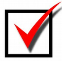 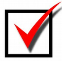 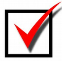 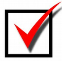 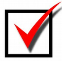 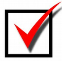 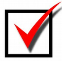 26
Principes du traitement des données
Partage d’informations au sein de MTS
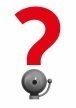 Ce que vous devez prendre en compte
Soyez conscients des restrictions sur les transferts de données vers des bénéficiaires hors de l’UE/EEE ; si vous avez des questions, contactez votre agent au bureau de la protection des données ou votre responsable de la protection des données (DPO).
Ne partagez jamais des données personnelles avec qui que ce soit au sein de MTS à moins que vous ne sachiez qui ils sont et s’ils ont droit à ces données.
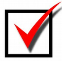 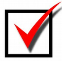 27
Principes du traitement des données
Obligations d’information de MTS
Obligations d’information de MTS
Déclaration de confidentialité des données
Le RGPD augmente la quantité d’informations que MTS doit divulguer aux employés et autres personnes concernées.
Collecte des données
E-mail de suivi
28
Principes du traitement des données
Obligations d’information de MTS
Que fait MTS pour se conformer ?
Des déclarations ont été créées ou mises à jour.
Il est de la responsabilité de MTS de s’assurer que ces déclarations sont envoyées aux personnes concernées avant que l’entreprise ne collecte et traite leurs données personnelles. 
Les informations et les déclarations contiennent les exigences minimales définies dans les articles 13 et 14 du RGPD.
ORC-012.01 Déclaration de confidentialité des employés de MTS
ORC-012.02 Déclaration de confidentialité des tiers
Processus d’e-mail de suivi
MTS travaille sur un processus marketing visant à envoyer un e-mail de suivi aux clients concernant l’avis de confidentialité.
29
Principes du traitement des donnéesDroits des personnes concernées
Droits des personnes concernées
Une demande d’accès aux données personnelles (Data Subject Access Request ou DSAR) – Une demande formulée par toute personne souhaitant des copies de ses données personnelles et toute information complémentaire.
Les individus ont le droit de demander à ce que leurs données personnelles soient supprimées. Cela s’appelle « le droit à l’oubli ». Le droit n’est pas absolu et ne s’applique que dans certaines circonstances.
Les individus ont le droit de s’opposer au traitement fondé sur des intérêts légitimes ou au marketing direct.
information et accès
suppression
opposition
30
Principes du traitement des donnéesDroits des personnes concernées
Que fait MTS pour se conformer ?
ORC-012.01 Déclaration de confidentialité des employés de MTS
Informer les personnes concernées sur leurs droits est une obligation de MTS, énoncée dans ces deux déclarations.
ORC-012.02 Déclaration de confidentialité des tiers
31
Principes du traitement des donnéesDroits des personnes concernées
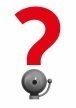 Ce que vous devez prendre en compte
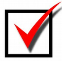 Sachez identifier une demande en lien avec les droits des personnes concernées :
Une demande en lien avec les droits des personnes concernées peut être :
Orale (par exemple par téléphone ou face à face)
Par écrit (par lettre, e-mail, fax, ou par l’intermédiaire de l’un de nos réseaux sociaux)
Envoyée à toute personne au sein de MTS – nous ne pouvons pas obliger les personnes concernées à envoyer leur demande à une personne déterminée au sein de MTS.
Les demandes ne font pas obligatoirement référence aux droits des personnes concernées ni même à la législation sur la protection des données.

Les demandes peuvent être simplement :
« arrêtez vos démarchages »
« ma nouvelle adresse est… »
« pour tout accès à mes informations »
Si vous recevez une demande qui est, ou que vous pensez être, une demande en lien avec les droits des personnes concernées, contactez privacy@mts.com.
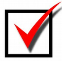 32
Principes du traitement des donnéesViolations de données
Violations de données
signaler l’incident aux autorités chargées de la protection des données
72 heures
signaler au client ?
33
Principes du traitement des donnéesViolations de données
Qu’est-ce qu’une violation de données ?
EXEMPLES
La perte d’un ordinateur portable, d’un téléphone mobile, d’une clé USB ou de tout autre périphérique
L’envoi d’un e-mail à une mauvaise adresse
Des documents laissés dans un train
Un vol d’équipement
La perte/la destruction non autorisée de documents papier ou électroniques
Le piratage
Les cyberattaques
Un accès à nos systèmes accordé aux mauvaises personnes, que ces systèmes soient internes (DM, MTS Docs, Intranet) ou externes (p. ex. nos portails ou plates-formes d’évaluation)
« Tout incident, action ou mission pouvant signifier que des données détenues par quelque partie de MTS que ce soit sont perdues, détruites, divulguées à une personne/entité à qui elles ne devaient pas être divulguées, ou que leur sécurité est compromise »
Une violation de données comprend :
les incidents présumés et réels
les violations causées accidentellement ou volontairement
34
Principes du traitement des donnéesViolations de données
Que fait MTS pour se conformer ?
L’ORC, le service juridique, le service informatique, et les RH s’associent et suivent les politiques de réponse aux incidents de sécurité et de confidentialité pour traiter toute violation signalée.
Données personnelles :
Nous devrons peut-être prévenir l’organisme de réglementation de protection des données ou un autre organisme de réglementation européen de protection des données dans les 72 heures.
Nous devrons peut-être prévenir les personnes concernées.

Information client – conditions convenues avec le client :
Nous devrons peut-être prévenir le client qu’il y a eu une violation des conditions du contrat de notre part.
Nous devrons peut-être prévenir la police ou les autres organismes de réglementation et/ou les tiers (par exemple, les assureurs).
35
Principes du traitement des donnéesViolations de données
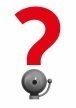 Ce que vous devez prendre en compte
Si vous suspectez ou avez connaissance d’une violation de données, agissez immédiatement des manières suivantes :
Envoyez un e-mail à privacy@mts.com
Contactez votre bureau d’assistance informatique MTS
Siège social, Test & Temposonics :
servicedesk@mts.com, ou 
+1 844 737-8687 ou +1 952 937-4050
Piezotronics :
helpdesk@pcb.com, ou
716.206.2632

Contactez la ligne AlertLine
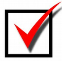 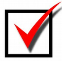 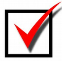 Nous avons très peu de temps pour effectuer les démarches nécessaires, donc merci de nous prévenir immédiatement !
36
Principes du traitement des donnéesViolations de données
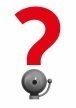 Ce que vous devez prendre en compte
Rappels importants :
Vous devez agir sans délai.
Vous ne devez pas prendre d’autres mesures en rapport avec la violation à moins que l’ORC ne vous y invite.
Vous ne devez pas avertir les personnes concernées ou les organismes de réglementation – l’ORC effectuera ces démarches au besoin.
Le défaut de signalement peut entraîner des mesures disciplinaires.
Consultez ORC-013 Politique de réponse aux incidents de confidentialité pour plus d’informations sur la façon dont les violations sont traitées.
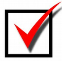 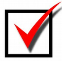 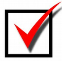 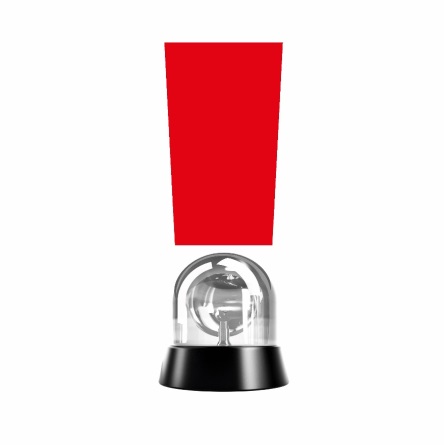 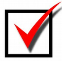 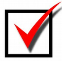 37
Principes du traitement des donnéesMarketing électronique
Marketing
S’il y a eu consentement préalable à recevoir des documents marketing, il n’est pas nécessaire d’obtenir à nouveau le consentement.
Si nous ne pouvons pas vérifier le consentement exprès sur des contacts provenant de sources inconnues, analyser le risque pour obtenir/ne pas obtenir le consentement.
Obtenir le consentement exprès pour envoyer des communications marketing.
Il y aura diverses méthodes permettant d’obtenir le consentement après le premier contact.
Contacts existants
Nouveaux contacts
38
Principes du traitement des donnéesMarketing
Que fait MTS pour se conformer ?
Le service juridique, l’ORC et le service marketing développent actuellement des consignes générales pour le marketing dans le cadre du RGPD qui s’appliqueront à toutes les fonctions marketing.
Vous trouverez ci-dessous quelques exemples de consignes en cours d’élaboration :
Tous les e-mails marketing comprendront une option de désabonnement pour le destinataire.
Si MTS reçoit une demande de désabonnement (c.-à-d. retrait du consentement), le destinataire sera supprimé de la liste de distribution.
Les données d’un contact qui choisit de ne plus recevoir de communications marketing peuvent être conservées, si MTS a un contrat valide avec le contact.
39
Rappels de sécurité
Rappels de sécurité
Il y a des mesures de sécurité que nous pouvons tous suivre pour protéger les données personnelles.
Verrouillez votre écran et sécurisez les données personnelles lorsque vous vous éloignez de votre bureau.
Utilisez tous les outils de sécurité (chiffrement des e-mails, protection du mot de passe, verrouillage des documents et barrières d’information).
Prenez des précautions supplémentaires lorsque vous traitez des données personnelles sensibles et ne les envoyez jamais par e-mail à moins que le message soit chiffré ou envoyé par publication sécurisée.
Supprimez ou détruisez les données personnelles en utilisant une méthode sécurisée dès que vous n’en avez plus besoin.
Assurez-vous que les documents qui contiennent des données personnelles sont conservés dans des endroits sûrs accessibles seulement aux employés qui en ont besoin dans le cadre de leur travail.
Stockez des informations sur des appareils et dans des endroits approuvés uniquement.
Protégez les documents physiques et déchiquetez-les lorsqu’ils ne sont plus nécessaires.
Examinez les droits d’accès pour les lecteurs communs partagés et supprimez les droits d’accès lorsque des personnes changent de poste ou quittent l’entreprise.
Assurez-vous que votre écran est à l’abri des regards indiscrets lorsque vous consultez des données personnelles.
41
Jalons dans le cadre du projet RGPD
Résumé des jalons dans le cadre du projet RGPD
43
Documents importants pour tous les employés
ORC-012 Politique de confidentialité et de protection des données – Europe
Traduite en allemand, espagnol, italien, français et suédois 
ORC-012.01 Déclaration de confidentialité des salariés – Europe
Traduite en allemand, espagnol, italien, français et suédois
ORC-013 Politique de réponse aux incidents de confidentialité
IT-002 E-mail et messagerie instantanée
IT-003 Réseau informatique et accès à Internet
IT-013 Sécurité informatique
IT-017 Classification et manipulation des informations
Déclaration de politique extérieure – incluse sur tous les sites Web de MTS
Guide des pratiques recommandées relatives au RGPD de MTS
Envoyez un e-mail à privacy@mts.com pour toutes questions
44
Questions
45
Nils Müller
+49 89 54 56 51 94
nilsmueller@eversheds-Sutherland.com
Eversheds Sutherland (Allemagne) LLP
Brienner Straße 12
80333 München
MUN_LIB1-#1126